What is Creativity?
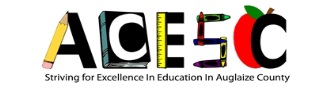